Intermediate loan processing:  loan troubleshooting
Kelly Forsberg
ctcLink Functional Trainer | Financial Aid
May 2023
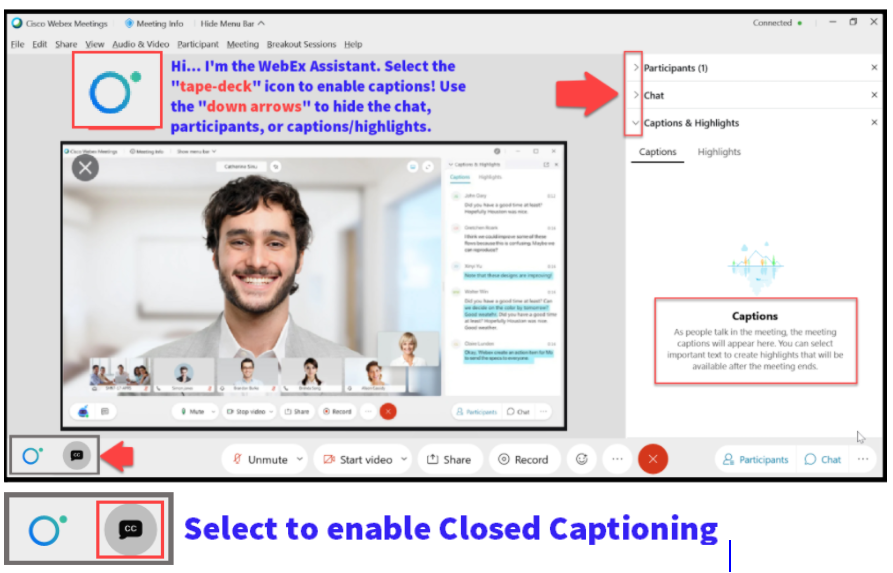 Logistics and Agenda
Some processes will have demonstrations, but due to data scrubbing, available data in the environment, demo examples are not ideal
ground rules
Be ready to participate
Remove external distractions
Mute your line when not speaking
Do NOT place Webex line on hold.  Use Mute.
Please leave your line on Mute unless you are speaking
Sessions are being recorded 
Allow your peers to complete their thoughts before beginning yours
Objectives
After completing this training, you should be able to:
Understand how to work common examples on the following reports:
Loans on Hold Report 
Orig Hold
Orig Change Hold
Rejected Originations Validation Error Report
Rejected Disbursement Validation Errors Report 
Understand which ctcLink pages to navigate and how to read and update them when troubleshooting loan reject and loans on hold messages:
View Loan Processing Actions page
View COD Data page
Hold/Suspend Change Data page
Override Loan Data page
Override Processing Status page
WORKING THE
LOANS ON HOLD
REPORT
WORKING THE LOANS ON HOLD REPORT
PENDING AND RECEIVED
Navigation:  Financial Aid > Loans > Direct Lending Reconciliation > Loans on Hold Report
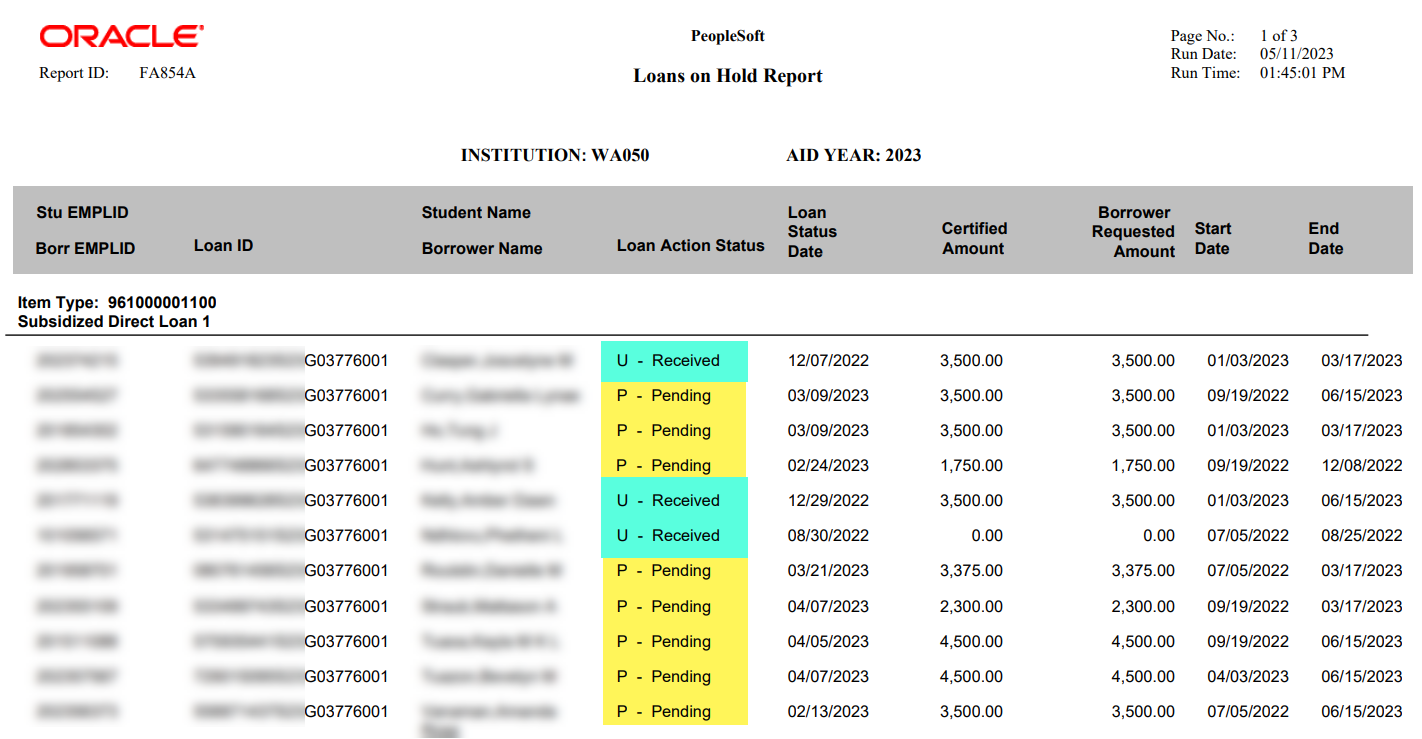 Review the students and note the Loan Action Statuses.  Received typically means COD already has a record.  Pending typically means that there is a Change Transaction Pending and it needs to be reviewed/updated, COD may also have the record, but a change was made, and COD may or may not need to be updated.
VIEW LOAN PROCESSING ACTIONS PAGE
CHANGE PENDING
Navigation:  Financial Aid > Loans > Direct Lending Management > View Loan Processing Actions
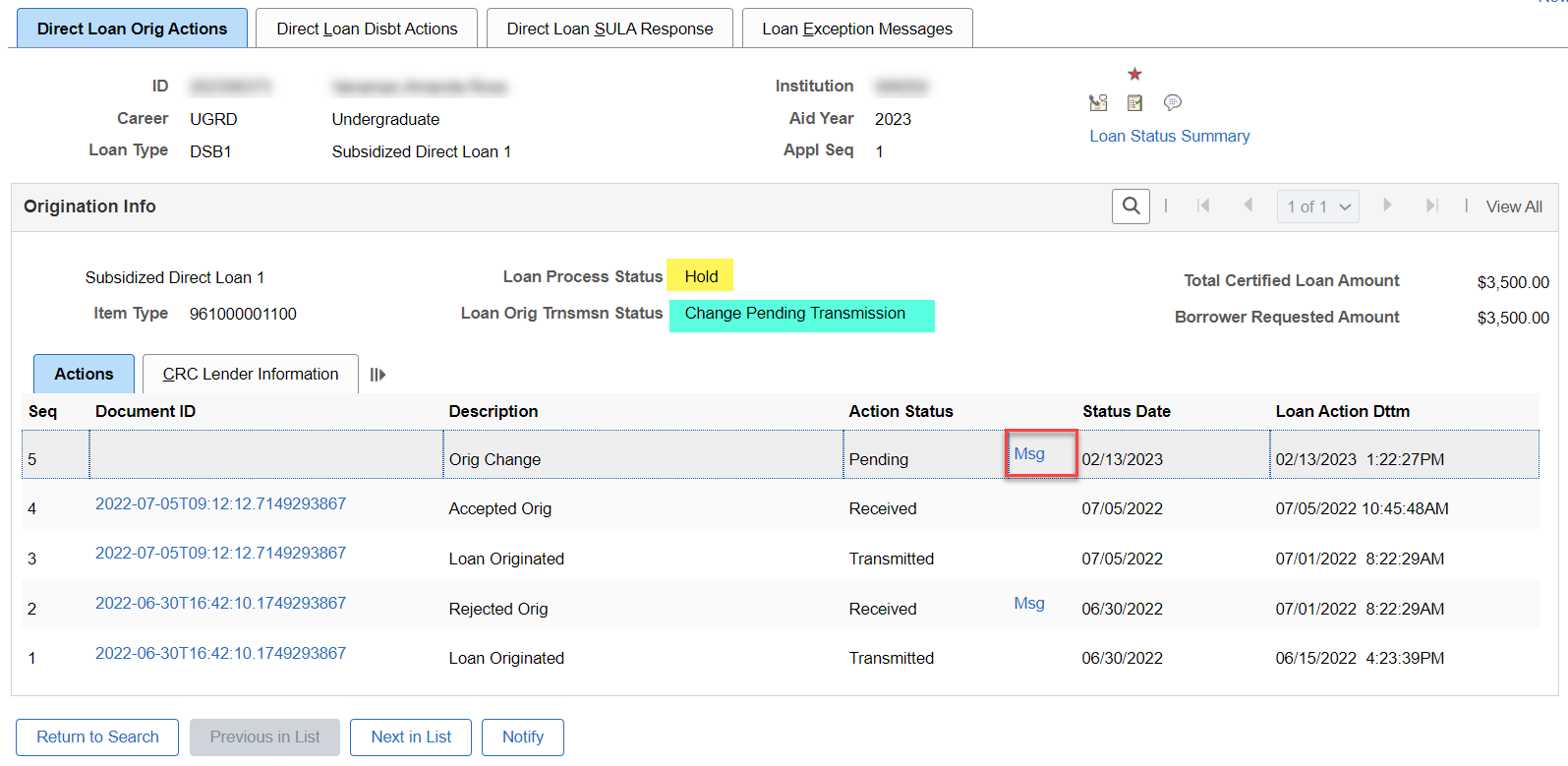 At the Direct Loan Orig Actions tab, note the Loan Orig Trsnmsn Status of Change Pending Transmission. Select the Msg link to drill down into the message detail.
View loan processing actions page cont’d
CHANGE PENDING CONT’D
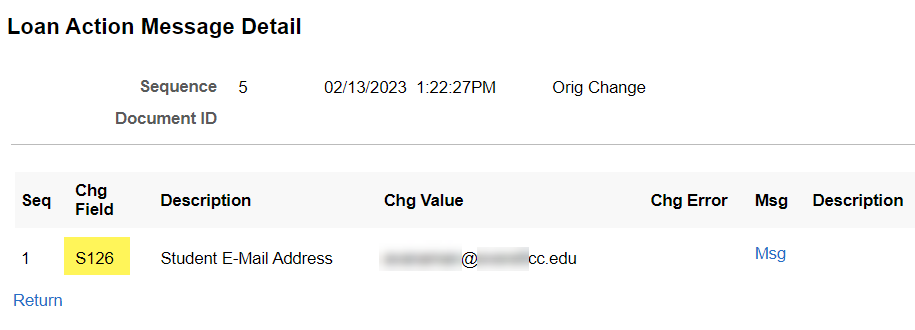 At the Loan Action Message Detail pagelet, note the Chg Field with a number assigned to it: S126 – Student E-mail Address. This means the student updated their email, and the system is flagging this record for the bio detail change and is waiting for your review. 

Solution:  Navigate out to Financial Aid > Loans > Direct Lending Management >  Hold/Suspend Change Data.
Hold/suspend change data page
UPDATE CHG FIELD NUM
Navigation:  Financial Aid > Loans > Direct Lending Management > Hold/Suspend Change Data
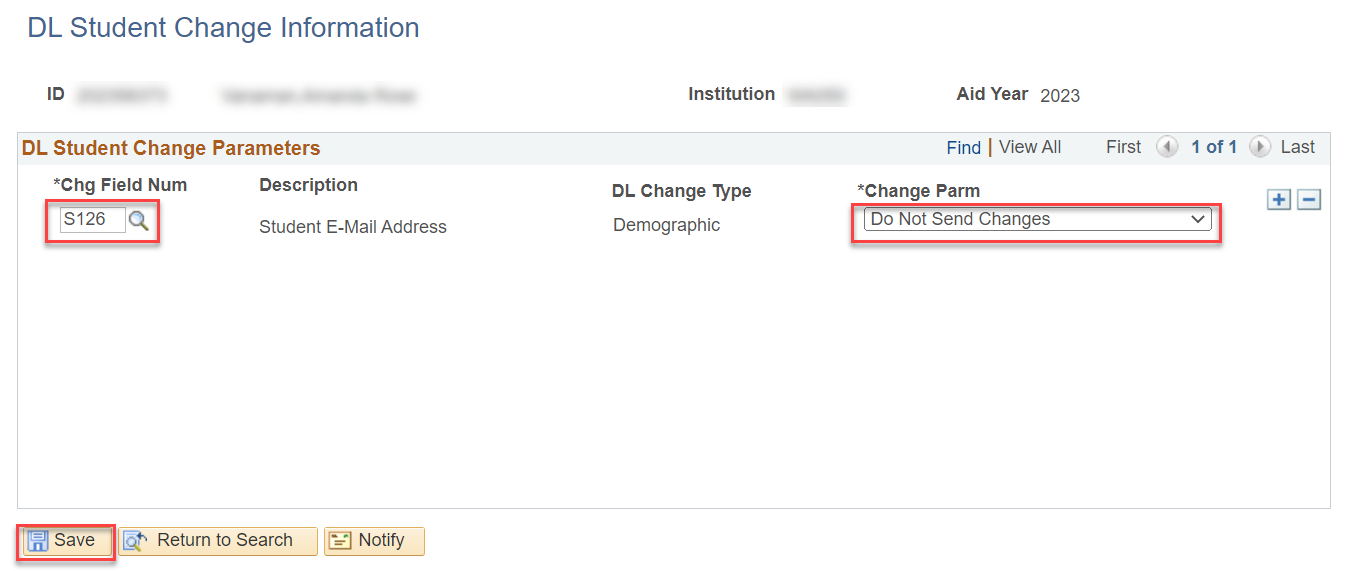 In the DL Student Change Information page, note the Chg Field Num.  Enter the Chg Field from the View Loan Processing Actions page.  Set the Change Parm to Do Not Send Changes.  Select Save.
Next, you must remove the Hold and Activate Change on the MDLA page.
MANAGE DIRECT LOAN APPLICATION PAGE
REMOVE HOLD
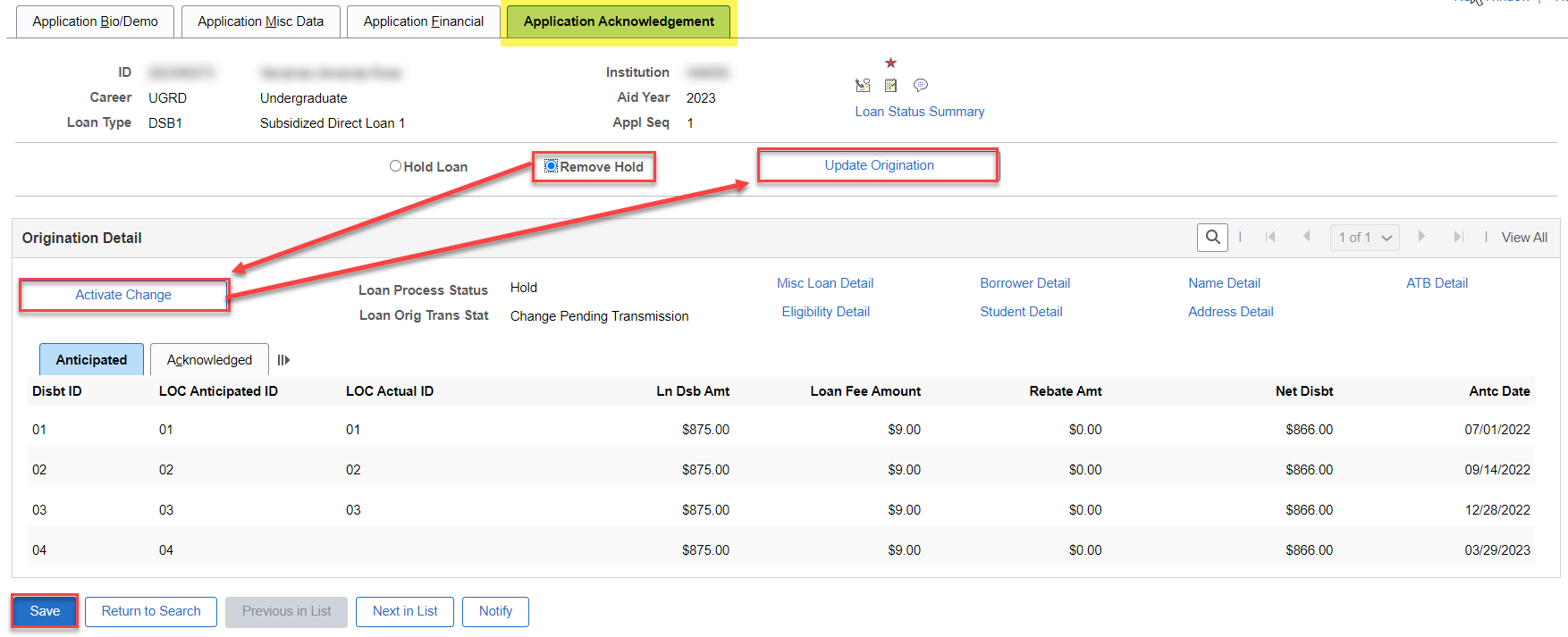 At the MDLA page, at the Application Acknowledgment tab, select the Remove Hold button, select the Activate Change button, and select the Update Origination button.  Select the Save button.  The Loan Processing Status will change to In Service.

Be sure to do this on both the sub and unsub loan if they’re both on the report. 
Next, originate on this single EMPL, and then Outbound in Validation mode.
DEMONSTRATION
WORKING THE
LOAN VALIDATION 
ERROR REPORTS: 
DISBURSEMENTS
LOAN DISBURSEMENT validation report
REVIEWING ERRORS
Navigation:  Financial Aid > Loans > Direct Lending Reconciliation > Validation Error Reports
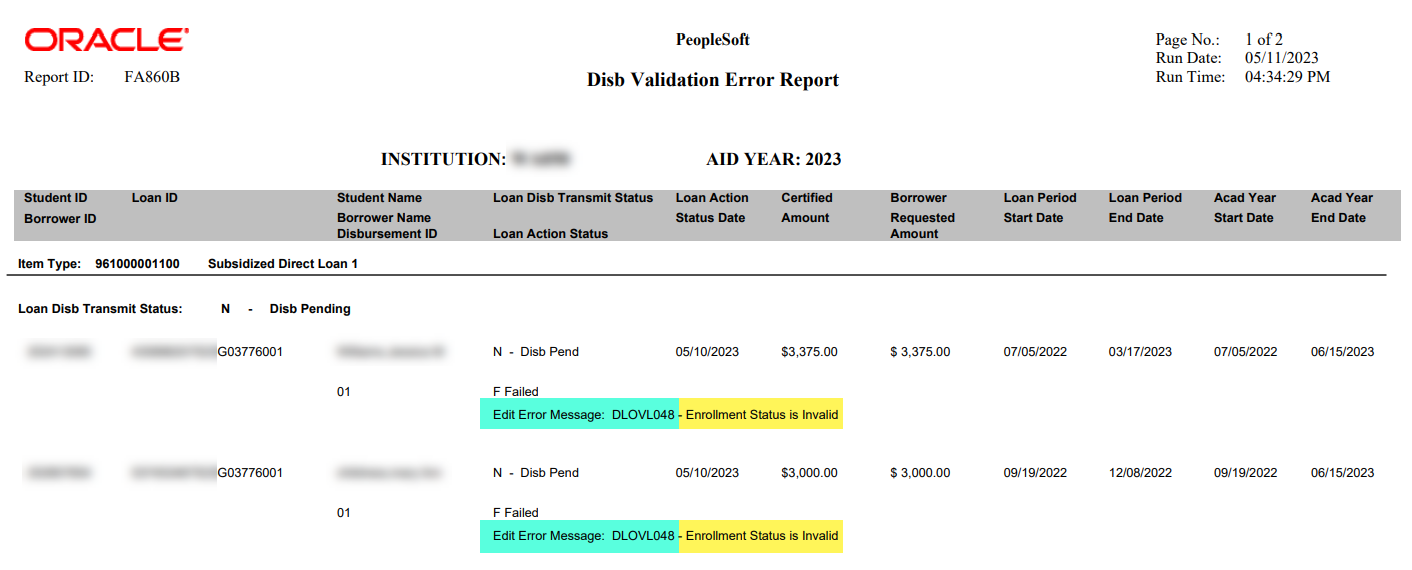 View loan processing actions page
ORIGINATION VALIDATION
Navigation:  Financial Aid > Loans > Direct Lending Management > View Loan Processing Actions
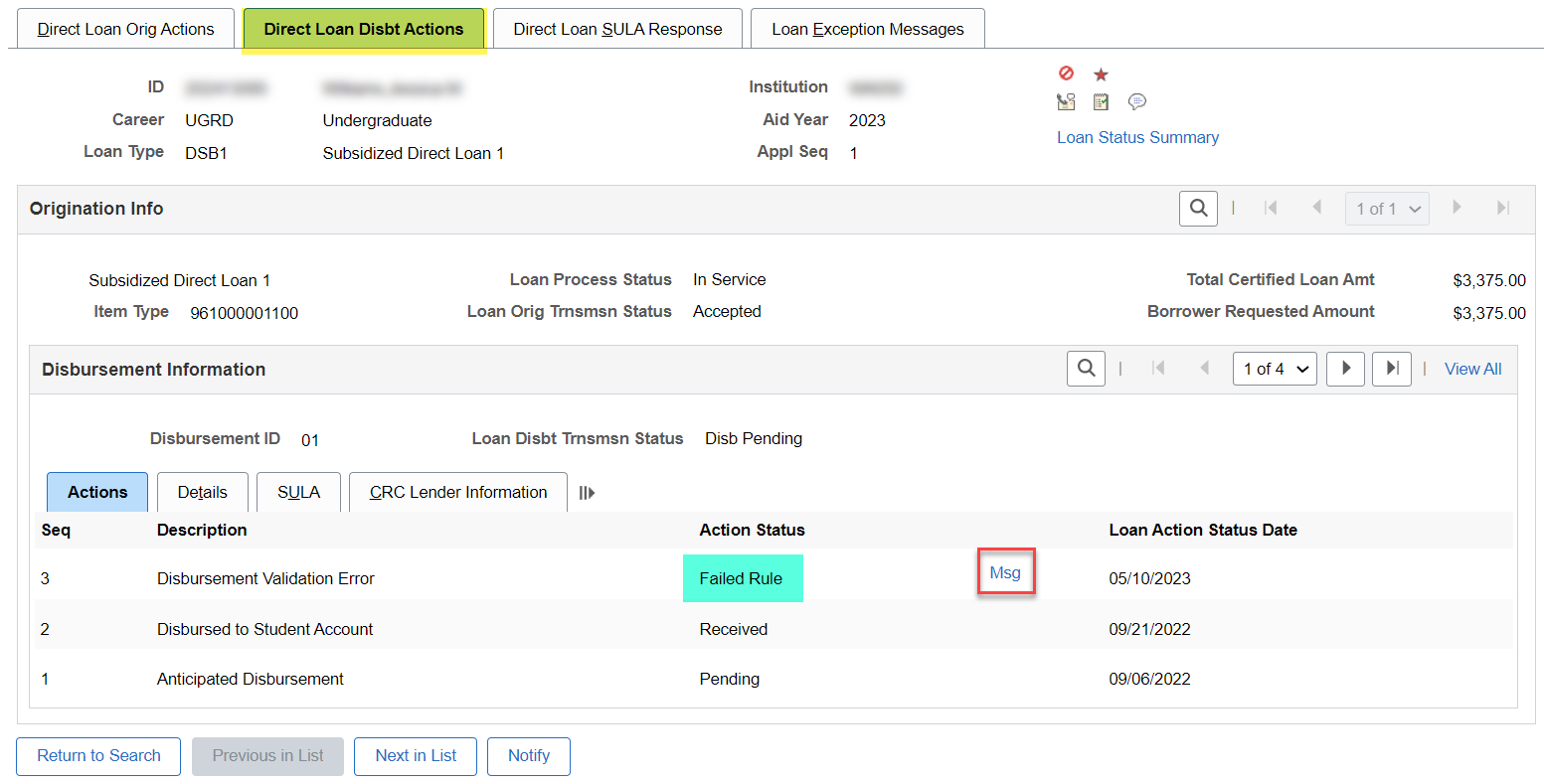 At the Direct Loan Disbt Actions tab, note the Action Status of Failed Rule.  Select the Msg link to drill down into the reason.
View loan processing actions cont’d
LOAN ACTION MESSAGE DETAIL
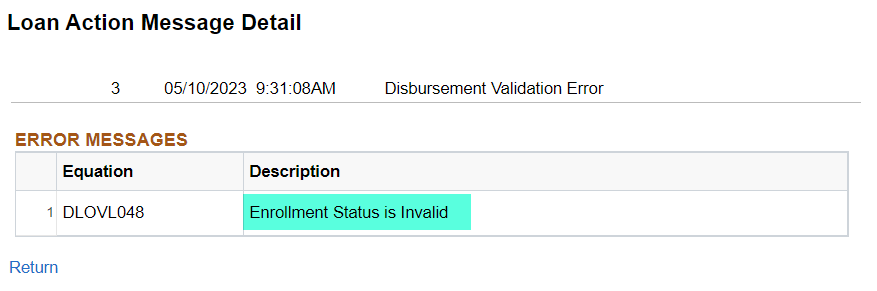 Nothing more to see here than what you already saw on the report.  

Solution:  According to the report, this error is for Disbursement ID 01, so go to the Disbursement link on the Assign Awards to a Student page and check to see in which term the disbursement is.  Then, check FA Term.
Loan troubleshooting
DISBURSEMENT LINK AND FA TERM
Navigation:  Financial Aid > Financial Aid Term > Maintain Student FA Term
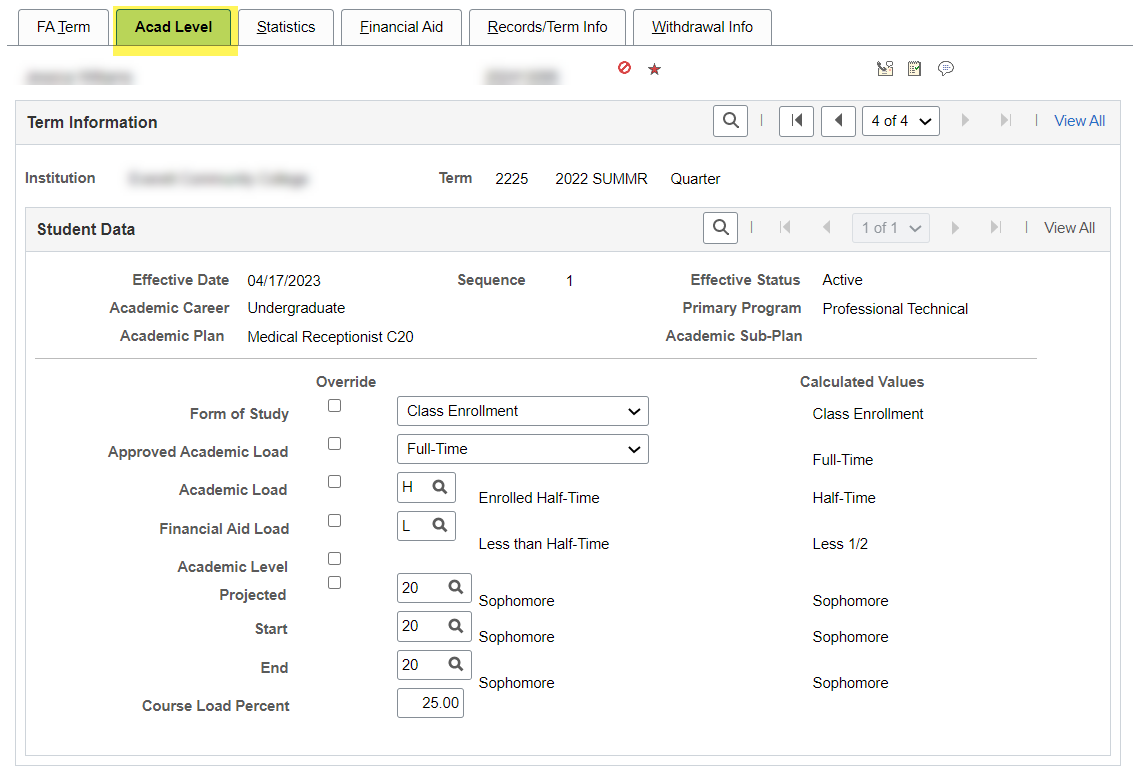 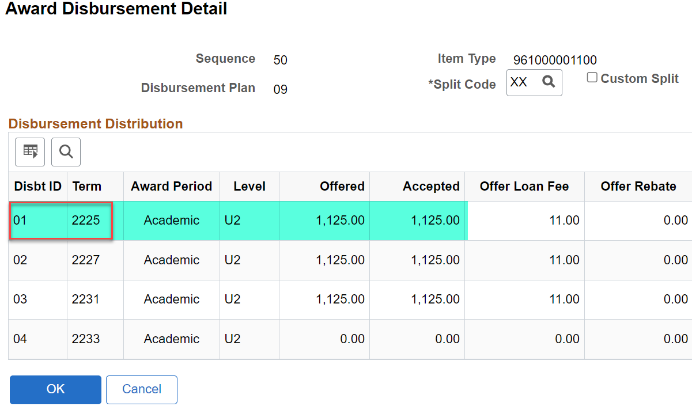 What do you notice on this page that is causing the Loan’s Enrollment Invalid Msg on the report?
Loan troubleshooting
DISBURSEMENT LINK AND FA TERM
Navigation:  Financial Aid > Financial Aid Term > Maintain Student FA Term
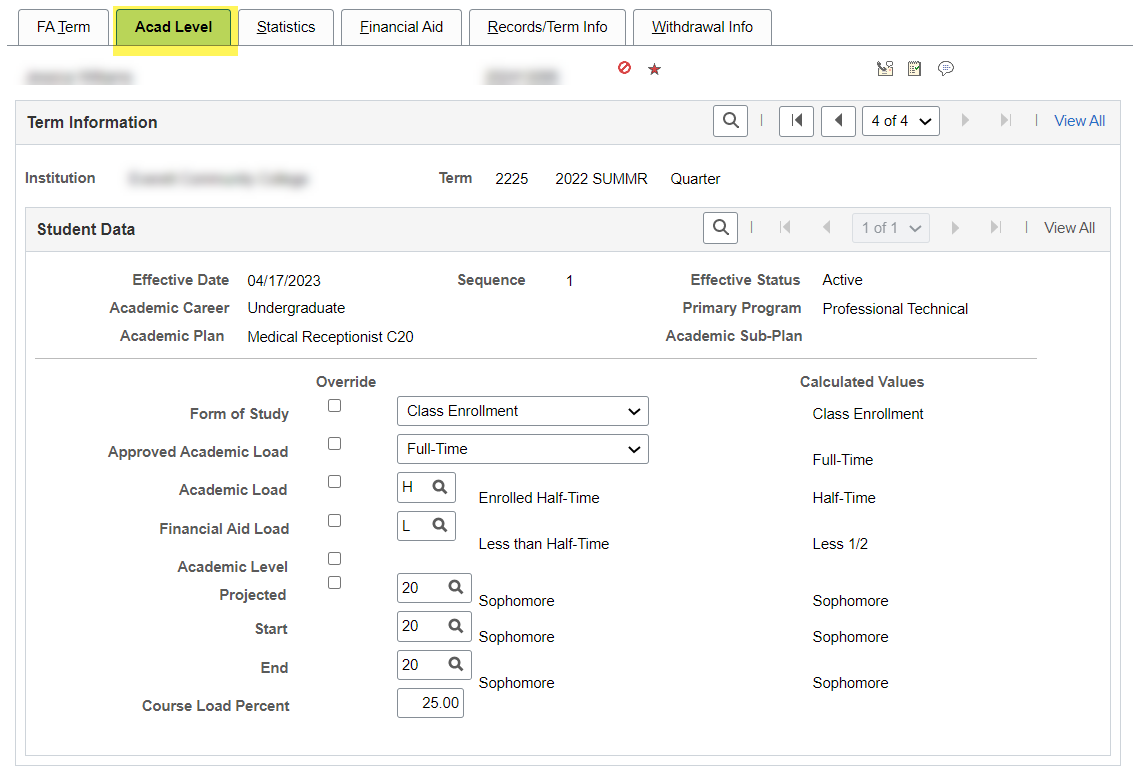 Solution:  If the student was truly at H – Half Time status at the time of disbursement, you will need to Override the FA Load to H and Save.  Then, go to the MDLA page, and select Activate Change and Save.  Outbound in Validation mode.  Return here to FA Term, and then change back the FA Load value to L – Less than Half-Time, reflecting the true enrollment status.
DEMONSTRATION
WORKING THE
LOAN VALIDATION 
ERROR REPORTS: 
ORIGINATIONS
LOAN ORIG & ORIG CHG VALID report
REVIEWING ERRORS
Navigation:  Financial Aid > Loans > Direct Lending Reconciliation > Validation Error Reports
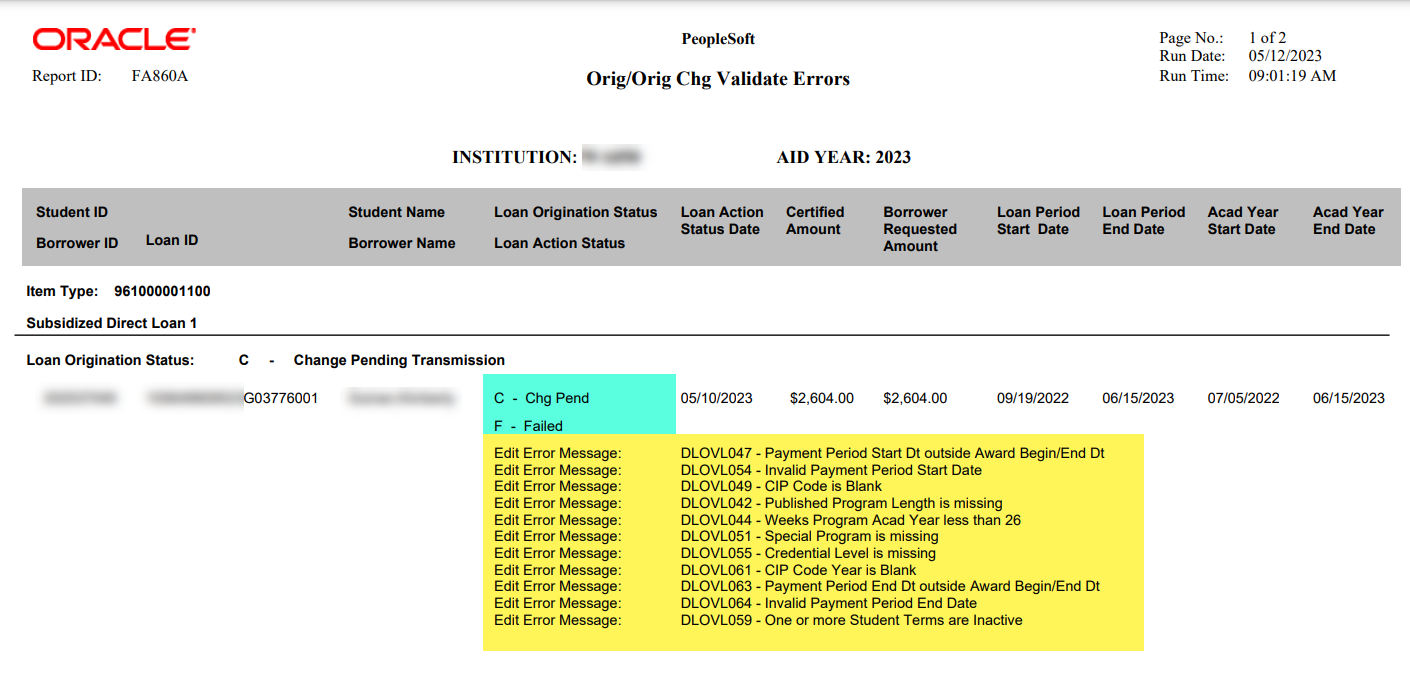 Note that the Loan Origination Status is C – Change Pending Transmission.  

Knowing you must go to View Loan Processing Actions, etc. to review, what Fin Aid page do you think is missing this data?
View loan processing actions page
ORIGINATION VALIDATION
Navigation:  Financial Aid > Loans > Direct Lending Management > View Loan Processing Actions
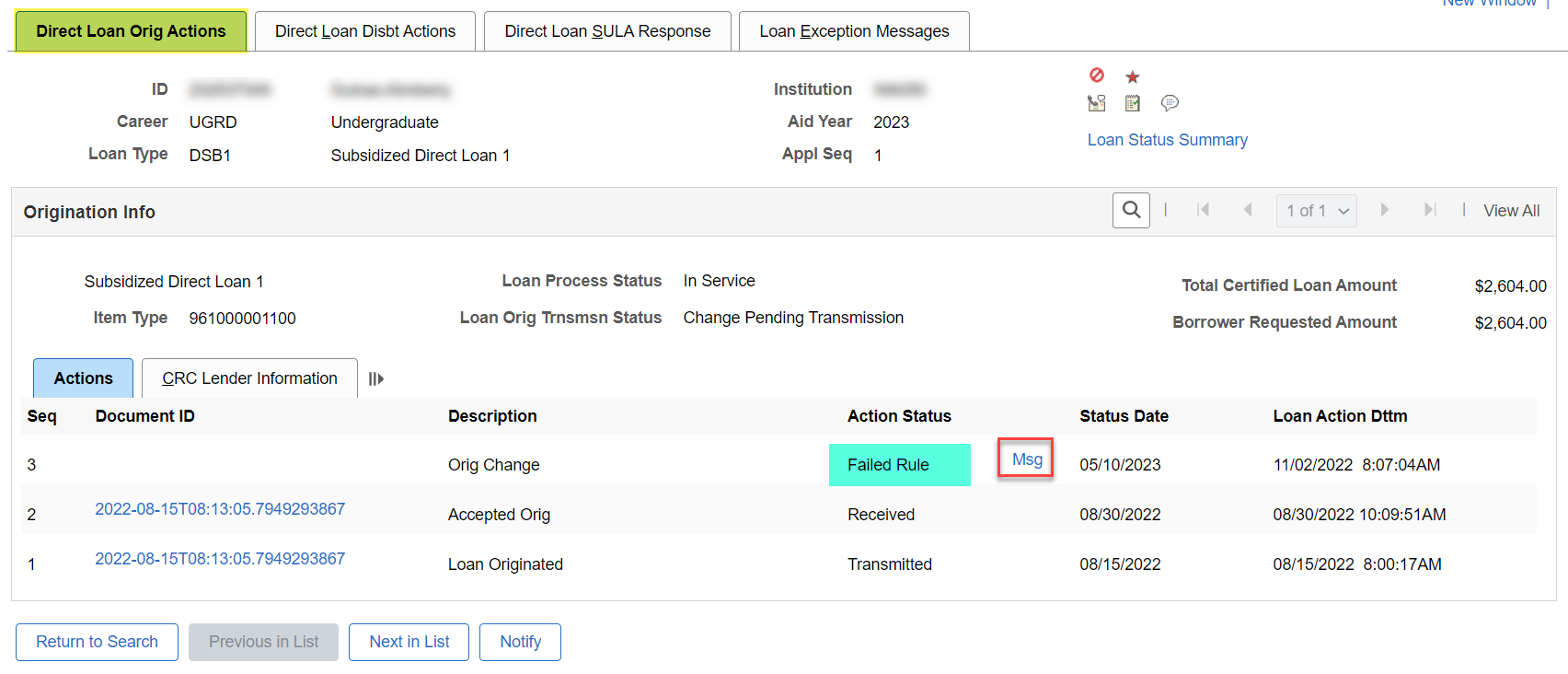 At the Direct Loan Orig Actions tab, note the Action Status of Failed Rule.  Select the Msg link to drill down into the reason.
View loan processing actions cont’d
LOAN ACTION MESSAGE DETAIL
Nothing more to see here than what you already saw on the report.  

Solution:  Check the MDLA page to review Payment Period Start and End Dates, and then on to FA Term to review other missing data relevant to the program.
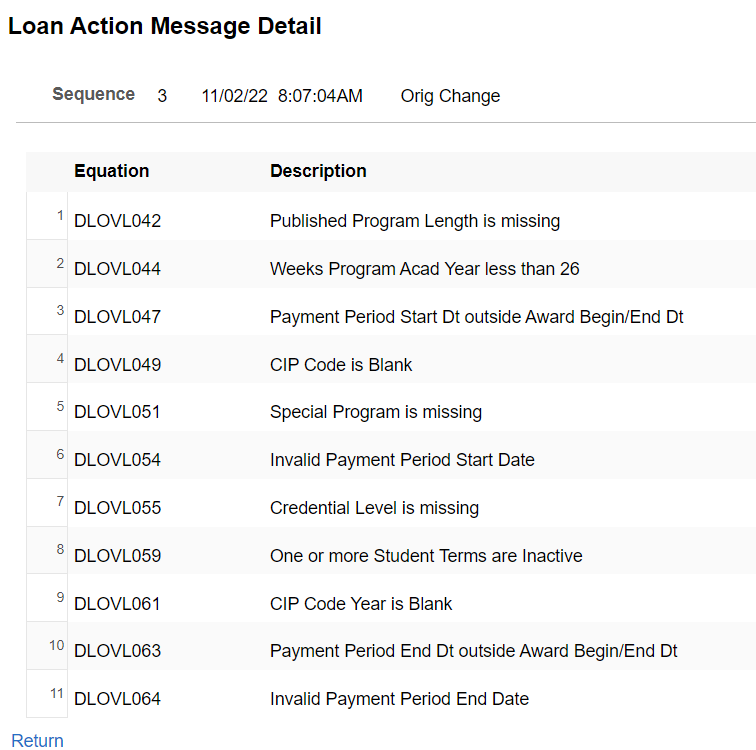 Loan troubleshooting
MDLA PAGE
Navigation:  Financial Aid > Loans > Direct Lending Management > Manage Direct Loan Application
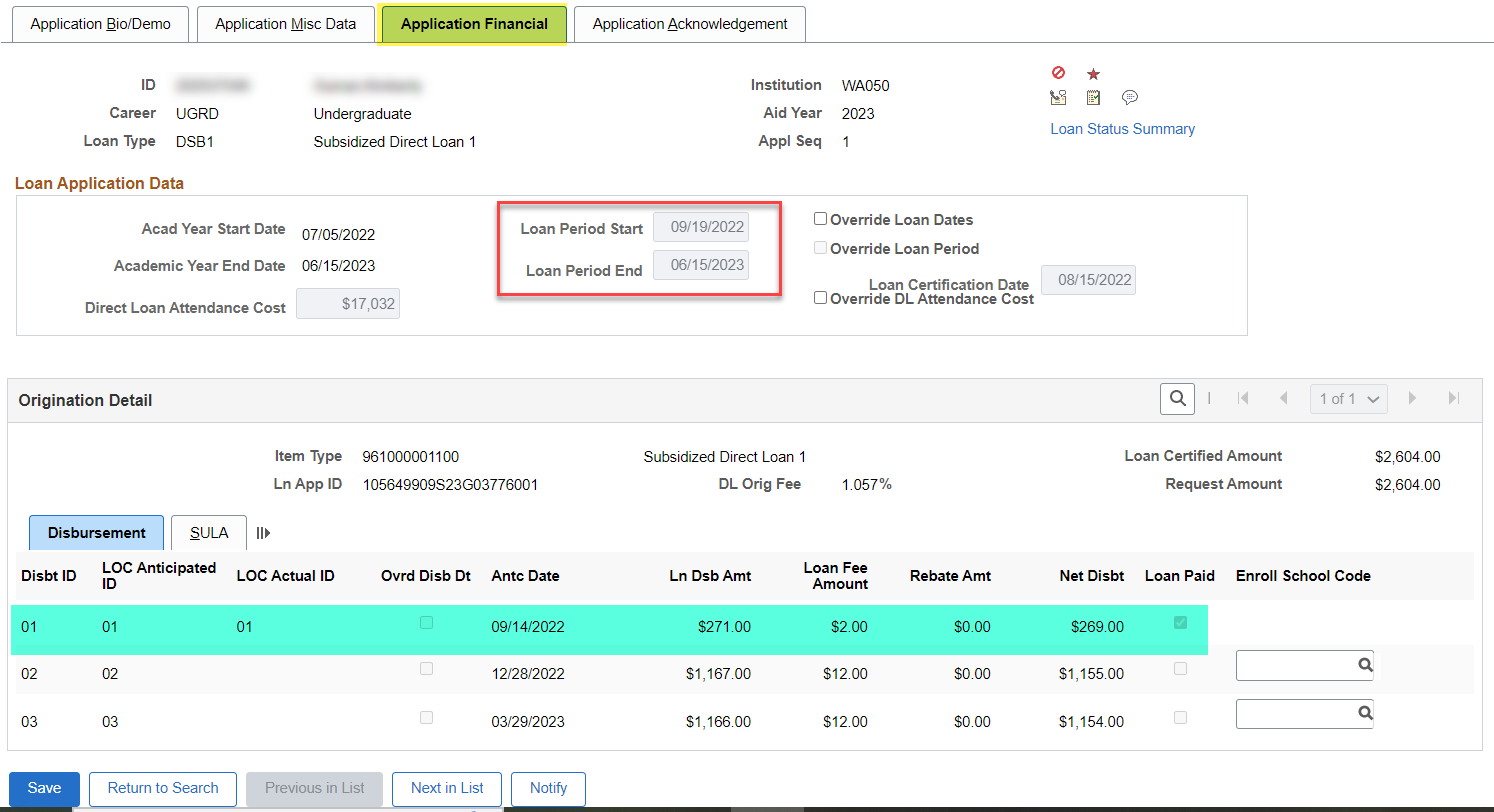 At the Application Financial tab, note that the Loan Period Start Date and End Date look correct with the three disbursements.  However, note the first disbursement amount has been adjusted down.  Move on to FA Term to review data for the 01 disbursement.
Loan troubleshooting
DISBURSEMENT LINK AND FA TERM
Navigation:  Financial Aid > Financial Aid Term > Maintain Student FA Term
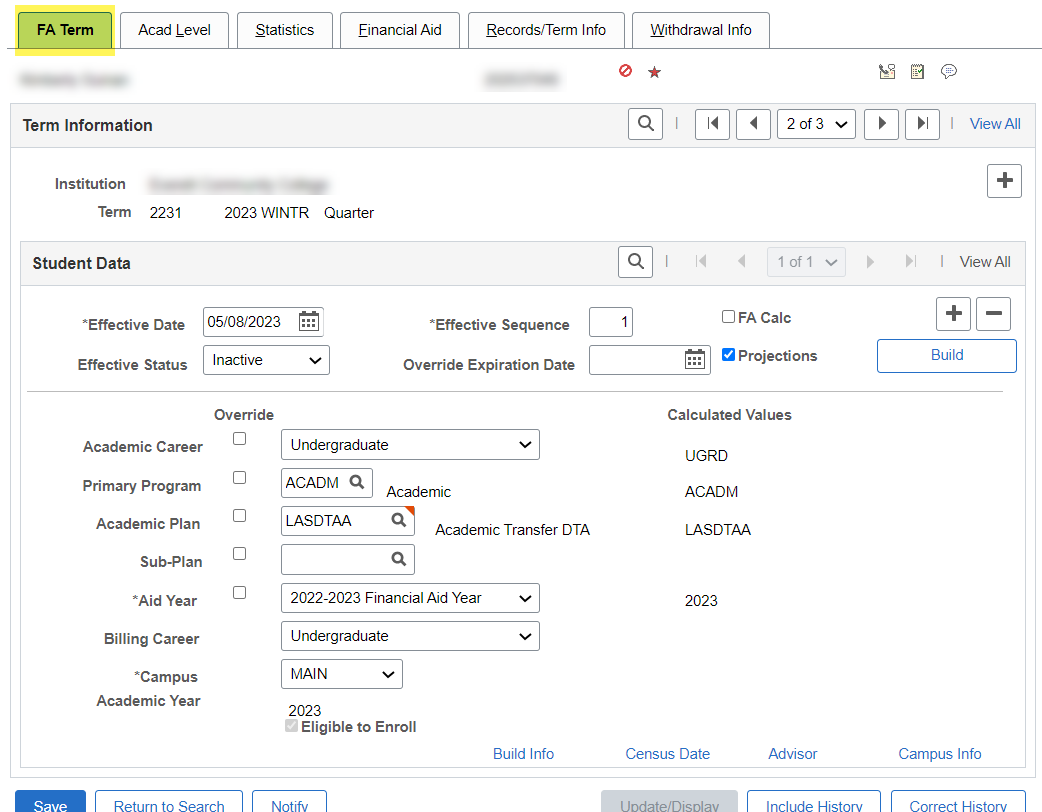 In review of the Term, what on this page indicates there is an issue?
LoAN troubleshooting
NEXT STEPS IN THE PROCESS

After you are done working your reports.  Run any necessary Loan Origination(s).  Verify the EMPLs are not displaying in the Message Text detail.
Run DL Out in Validation Mode and CONFIRM the EMPLs are not displaying in the Message Text detail.
Run DL Out in Final Mode. 
Re-run your Loans on Hold Report and the Loan Origination and Disbursement Validation Errors Reports to confirm the students have dropped off the report.
26
DEMONSTRATION
Outcomes
At training completion, you should be able to:
Understand how to work common examples on the following reports:
Loans on Hold Report 
Orig Hold
Orig Change Hold
Rejected Originations Validation Error Report
Rejected Disbursement Validation Errors Report 
Understand which ctcLink pages to navigate and how to read and update them when troubleshooting loan reject and loans on hold messages:
View Loan Processing Actions page
View COD Data page
Hold/Suspend Change Data page
Override Loan Data page
Override Processing Status page
Congratulations!
Intermediate Loan Processing - Loan Troubleshooting Training Complete! 
Please review the videos and additional resources in the ctcLink Reference Center as your progress through the steps
Thank you for your participation today!